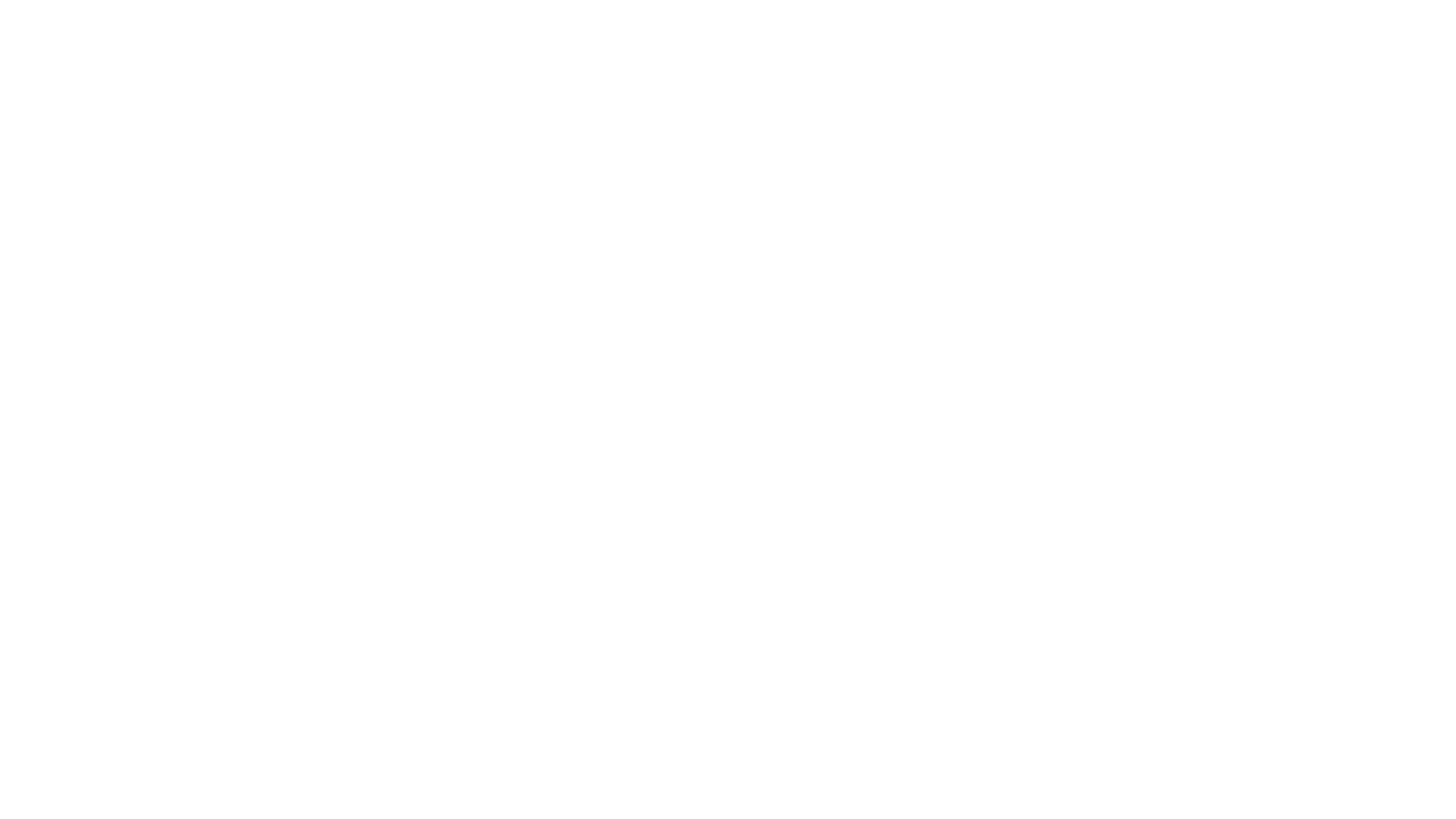 Short clip to help spread awareness and explain the science behind addiction courtesy of the Addiction Policy Forum in Washington, D.C.

https://www.addictionpolicy.org/addiction-series-episode-1
Understanding Addiction As a Brain Disease
“Chasing The Dragon”
Originated as a Cantonese slang expression referring to the ingestion of heroin/opium by inhaling the vapors when the drug is heated, typically on aluminum foil above a flame.


Also refers to “chasing” the initial high that boosted dopamine levels prior to tolerance and/or the brain’s homeostatic response.
 

Some substances produce 10 times the amount of dopamine that would naturally occur from pleasurable, survival behaviors.
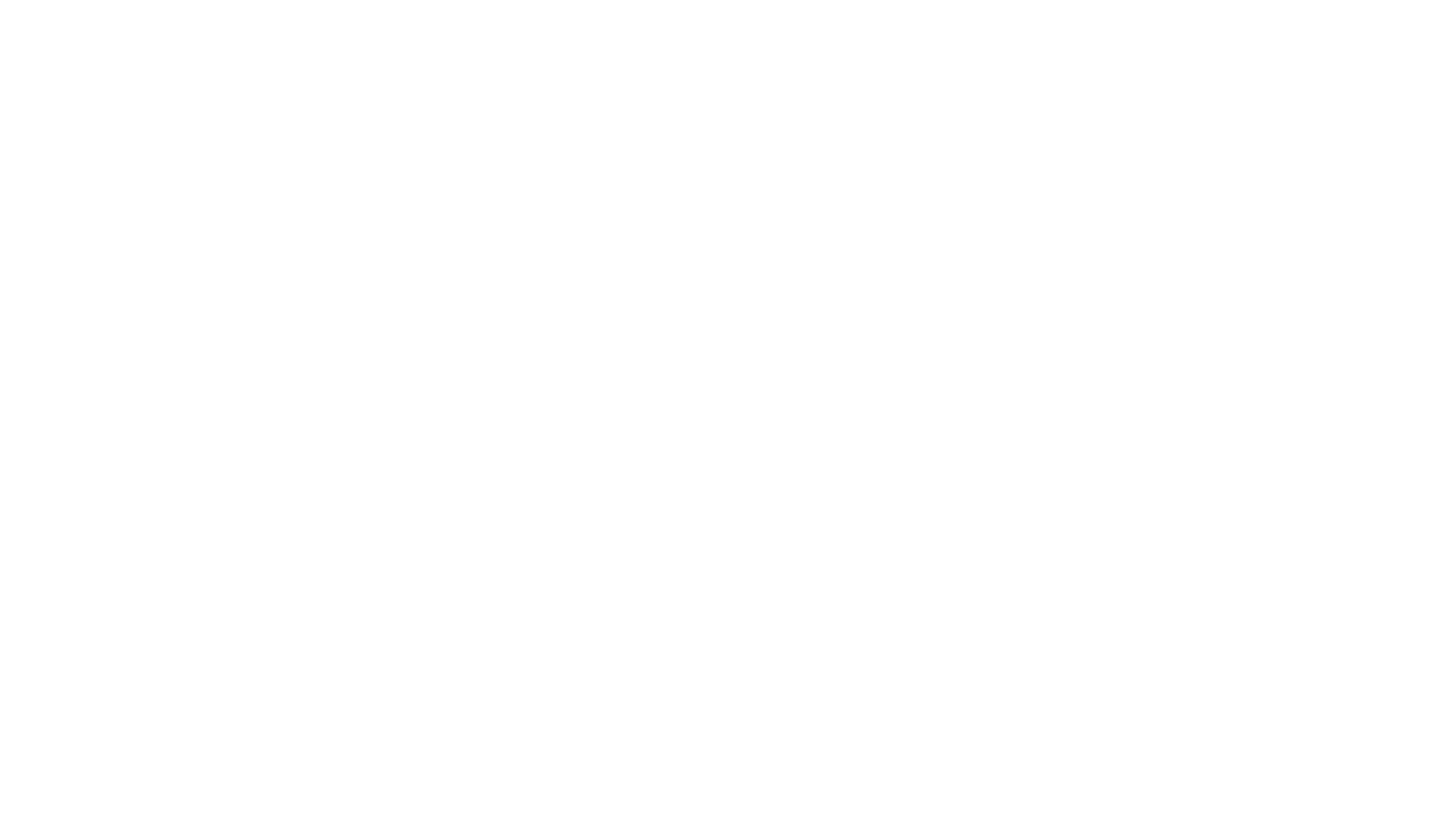 (2011) ASAM Definition of Addiction
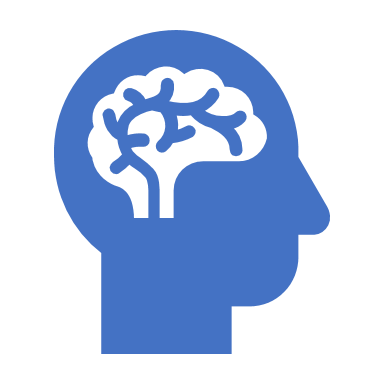 Short Definition of Addiction:
Addiction is a primary, chronic disease of brain reward, motivation, memory and related circuitry. Dysfunction in these circuits leads to characteristic biological, psychological, social and spiritual manifestations. This is reflected in an individual pathologically pursuing reward and/or relief by substance use and other behaviors.

Addiction is characterized by inability to consistently abstain, impairment in behavioral control, craving, diminished recognition of significant problems with one’s behaviors and interpersonal relationships, and a dysfunctional emotional response. Like other chronic diseases, addiction often involves cycles of relapse and remission. Without treatment or engagement in recovery activities, addiction is progressive and can result in disability or premature death.
Adopted by the ASAM Board of Directors April 19, 2011
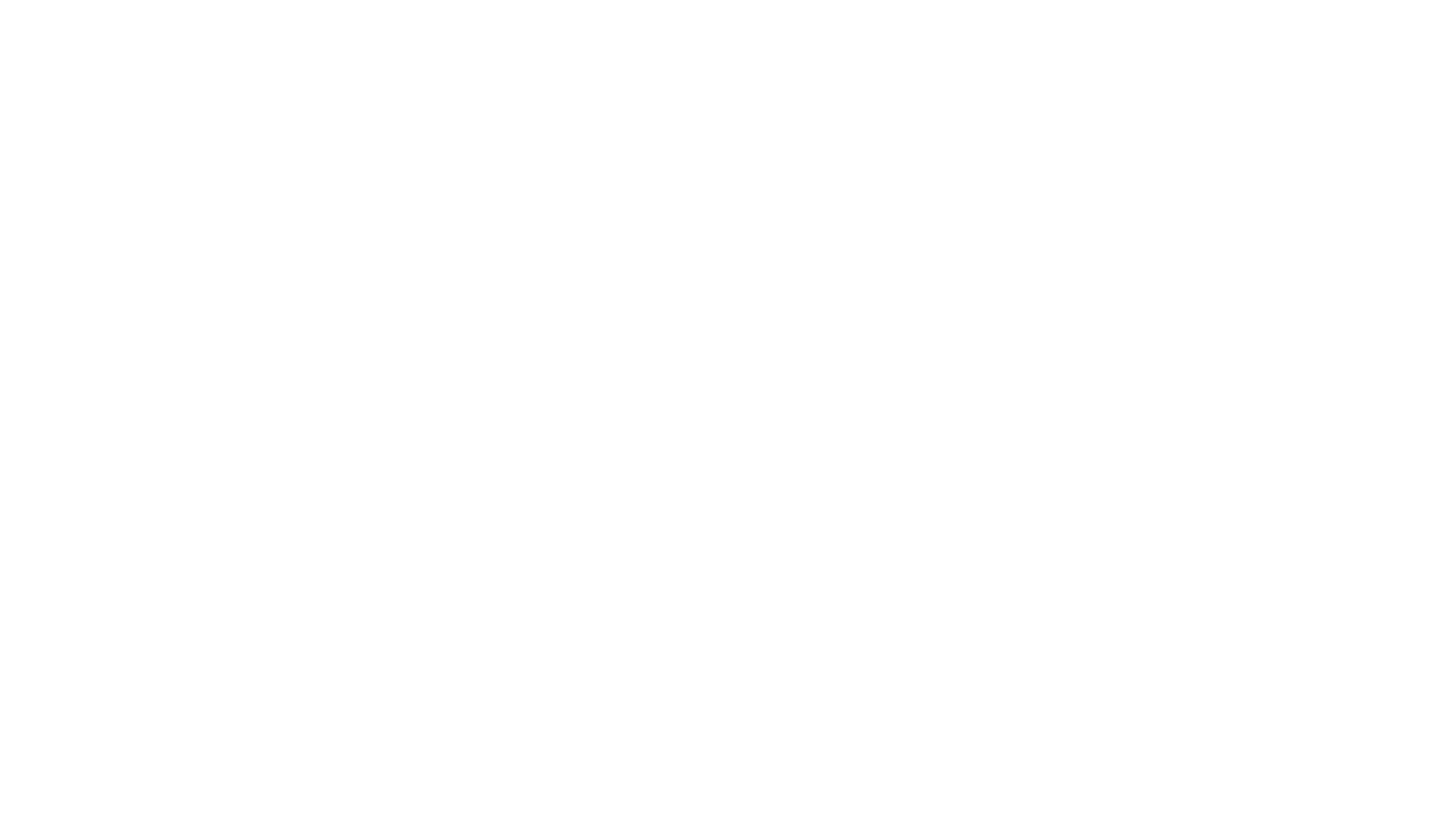 What (If Anything) Constitutes Effective, “Evidence-Based” Treatment?
(Here’s a hint: It’s very different from what most people receive!)
Over four decades of scientific research has yielded 13 fundamental principles that characterize effective treatment for people with drug addictions. These principles are detailed in NIDA’s Principles of Drug Addition Treatment: A Research-Based Guide. (Third Edition).
Published in October 1999; Revised in December 2012; Most recent update in January 2018
NIDA’s Principles of Drug Addiction Treatment
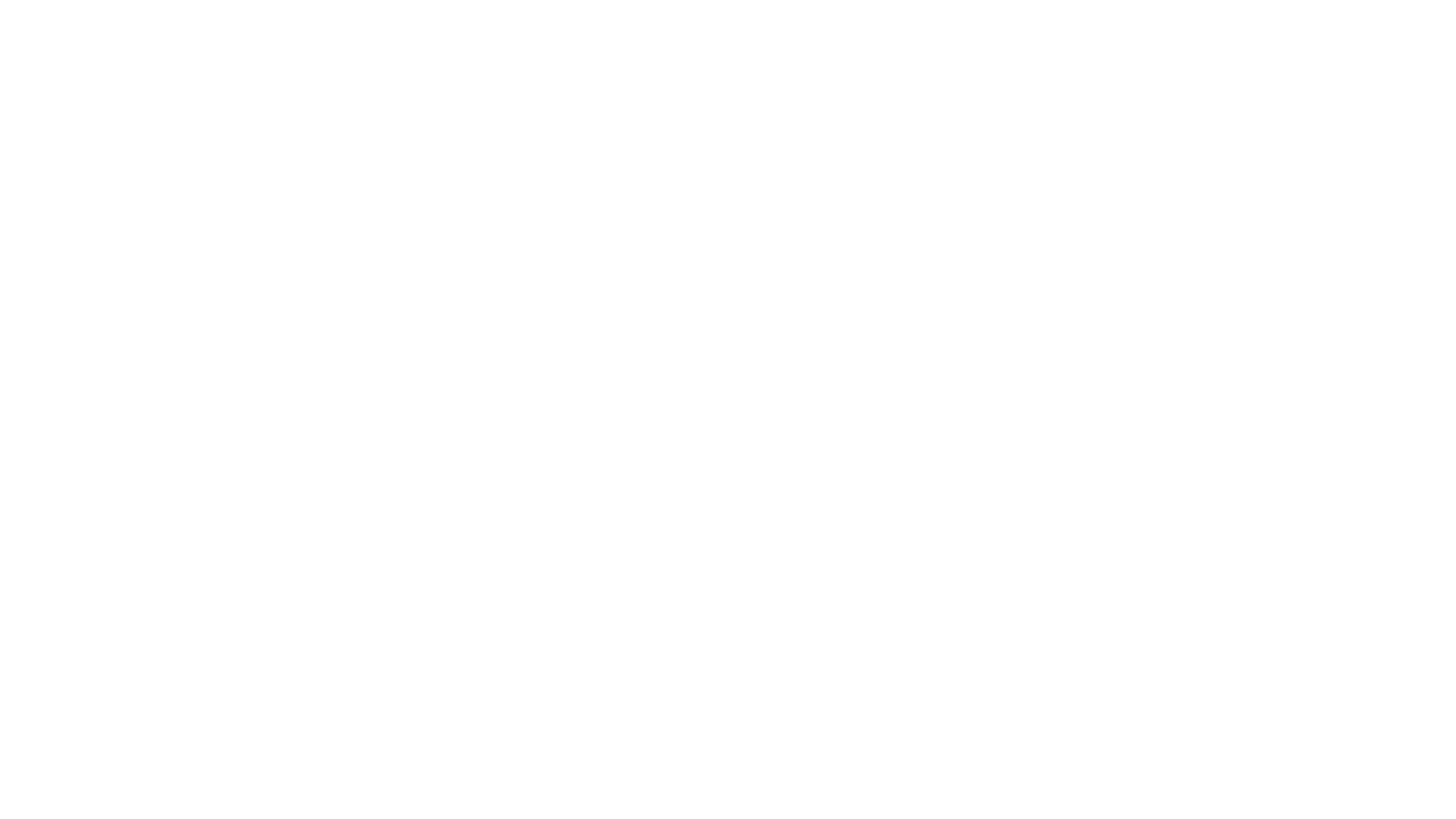 Addiction is a complex but treatable disease that affects brain function and behavior.  Abuse of drugs alters the brain’s structure and function, resulting in changes that persist long after drug use has ceased. This may explain why drug abusers are at risk for relapse even after long periods of abstinence and despite the potentially devastating consequences.
No single treatment is appropriate for everyone.  Treatment varies depending on the type of drug and the characteristics of the patients. Matching treatment settings, interventions, and services to an individual’s particular problems and needs is critical to his or her ultimate success in returning to productive functioning in the family, workplace, and society.
Treatment needs to be readily available.  Because drug-addicted individuals may be uncertain about entering treatment, taking advantage of available services the moment people are ready for treatment is critical. Potential patients can be lost if treatment is not immediately available or readily accessible. As with other chronic diseases, the earlier treatment is offered in the disease process, the greater the likelihood of positive outcomes.
NIDA’s Principles ofDrug Addiction Treatment
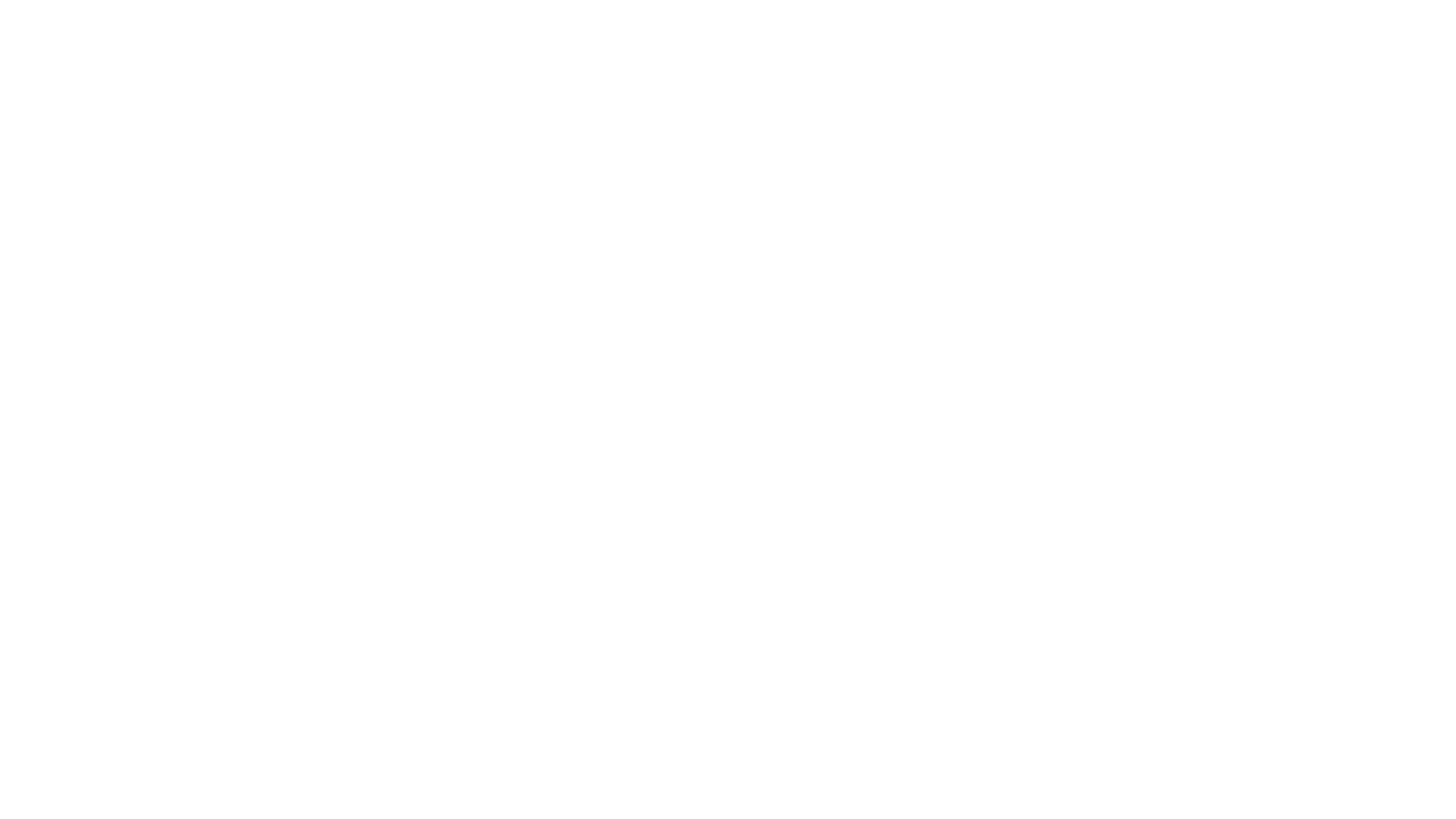 Effective treatment attends to multiple needs of the individual, not just his or her drug abuse.  To be effective, treatment must address the individual’s drug abuse and any associated medical, psychological, social, vocational, and legal problems. It is also important that treatment be appropriate to the individual’s age, gender, ethnicity, and culture.

Remaining in treatment for an adequate period of time is critical.  The appropriate duration for an individual depends on the type and degree of the patient’s problems and needs. Research indicates that most addicted individuals need at least 3 months in treatment to significantly reduce or stop their drug use and that the best outcomes occur with longer durations of treatment. Recovery from drug addiction is a long-term process and frequently requires multiple episodes of treatment. As with other chronic illnesses, relapses to drug abuse can occur and should signal a need for treatment to be reinstated or adjusted. Because individuals often leave treatment prematurely, programs should include strategies to engage and keep patients in treatment.

Behavioral therapies—including individual, family, or group counseling—are the most commonly used forms of drug abuse treatment.   Behavioral therapies vary in their focus and may involve addressing a patient’s motivation to change, providing incentives for abstinence, building skills to resist drug use, replacing drug-using activities with constructive and rewarding activities, improving problem-solving skills, and facilitating better interpersonal relationships. Also, participation in group therapy and other peer support programs during and following treatment can help maintain abstinence.
NIDA’s Principles ofDrug Addiction Treatment
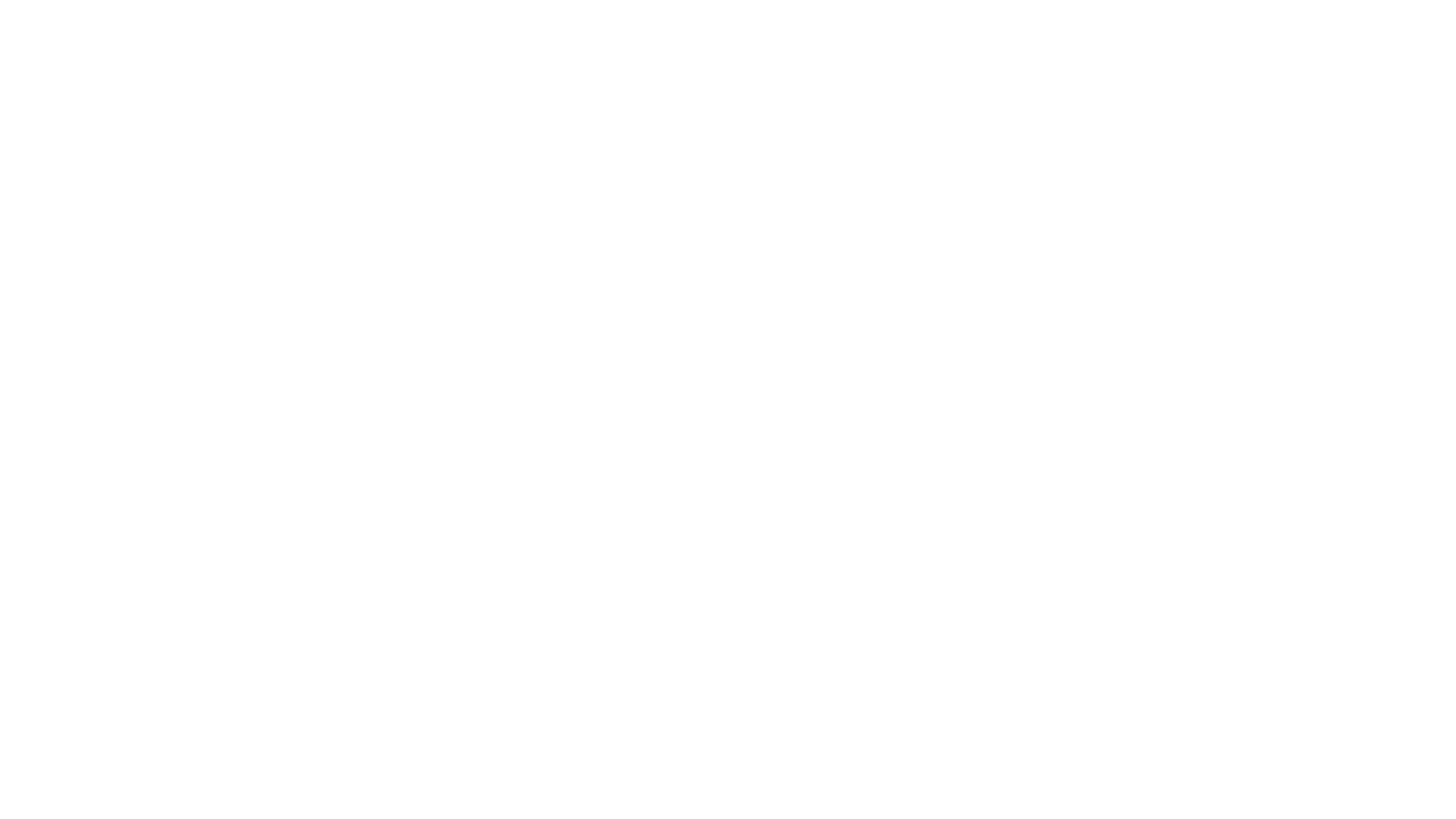 7. Medications are an important element of treatment for many patients, especially when combined with counseling and other behavioral therapies.  For example, methadone, buprenorphine, and naltrexone (including a new long-acting  formulation) are effective in helping individuals addicted to heroin or other opioids stabilize their lives and reduce their illicit drug use. Acamprosate, disulfiram, and naltrexone are medications approved for treating alcohol dependence. For persons addicted to nicotine, a nicotine replacement product (available as patches, gum, lozenges, or nasal spray) or an oral medication (such as bupropion or varenicline) can be an effective component of treatment when part of a comprehensive behavioral treatment program.

8. An individual's treatment and services plan must be assessed continually and modified as necessary to ensure that it meets his or her changing needs.  A patient may require varying combinations of services and treatment components during the course of treatment and recovery. In addition to counseling or psychotherapy, a patient may require medication, medical services, family therapy, parenting instruction, vocational rehabilitation, and/or social and legal services. For many patients, a continuing care approach provides the best results, with the treatment intensity varying according to a person’s changing needs.

9. Many drug-addicted individuals also have other mental disorders.  Because drug abuse and addiction—both of which are mental disorders—often co-occur with other mental illnesses, patients presenting with one condition should be assessed for the other(s). And when these problems co-occur, treatment should address both (or all), including the use of medications as appropriate.
NIDA’s Principles ofDrug Addiction Treatment
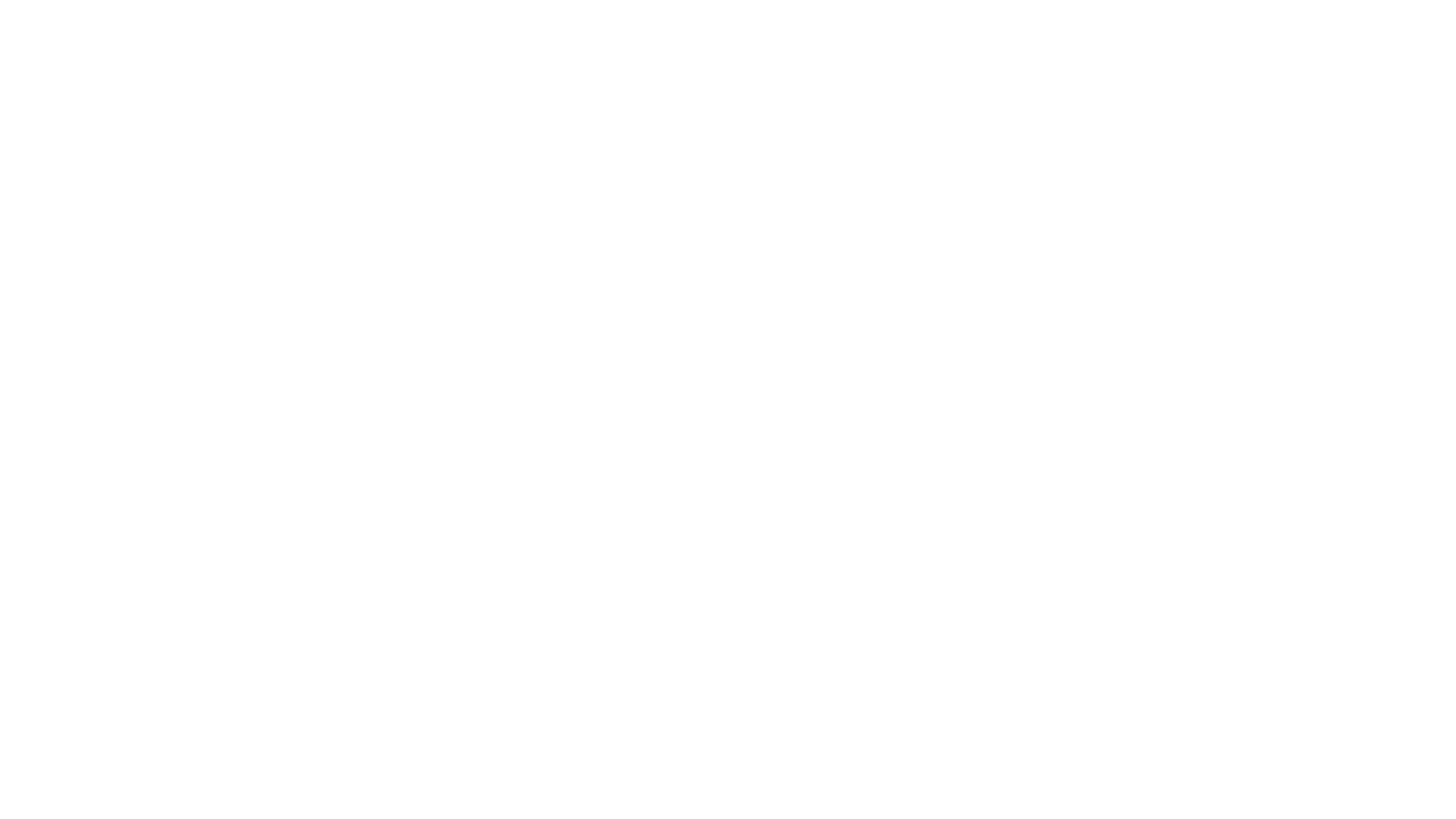 10. Medically assisted detoxification is only the first stage of addiction treatment and by itself does little to change long-term drug abuse.  Although medically assisted detoxification can safely manage the acute physical symptoms of withdrawal and can, for some, pave the way for effective long-term addiction treatment, detoxification alone is rarely sufficient to help addicted individuals achieve long-term abstinence. Thus, patients should be encouraged to continue drug treatment following detoxification. Motivational enhancement and incentive strategies, begun at initial patient intake, can improve treatment engagement.

11. Treatment does not need to be voluntary to be effective. Sanctions or enticements from family, employment settings, and/or the criminal justice system can significantly increase treatment entry, retention rates, and the ultimate success of drug treatment interventions.
NIDA’s Principles ofDrug Addiction Treatment
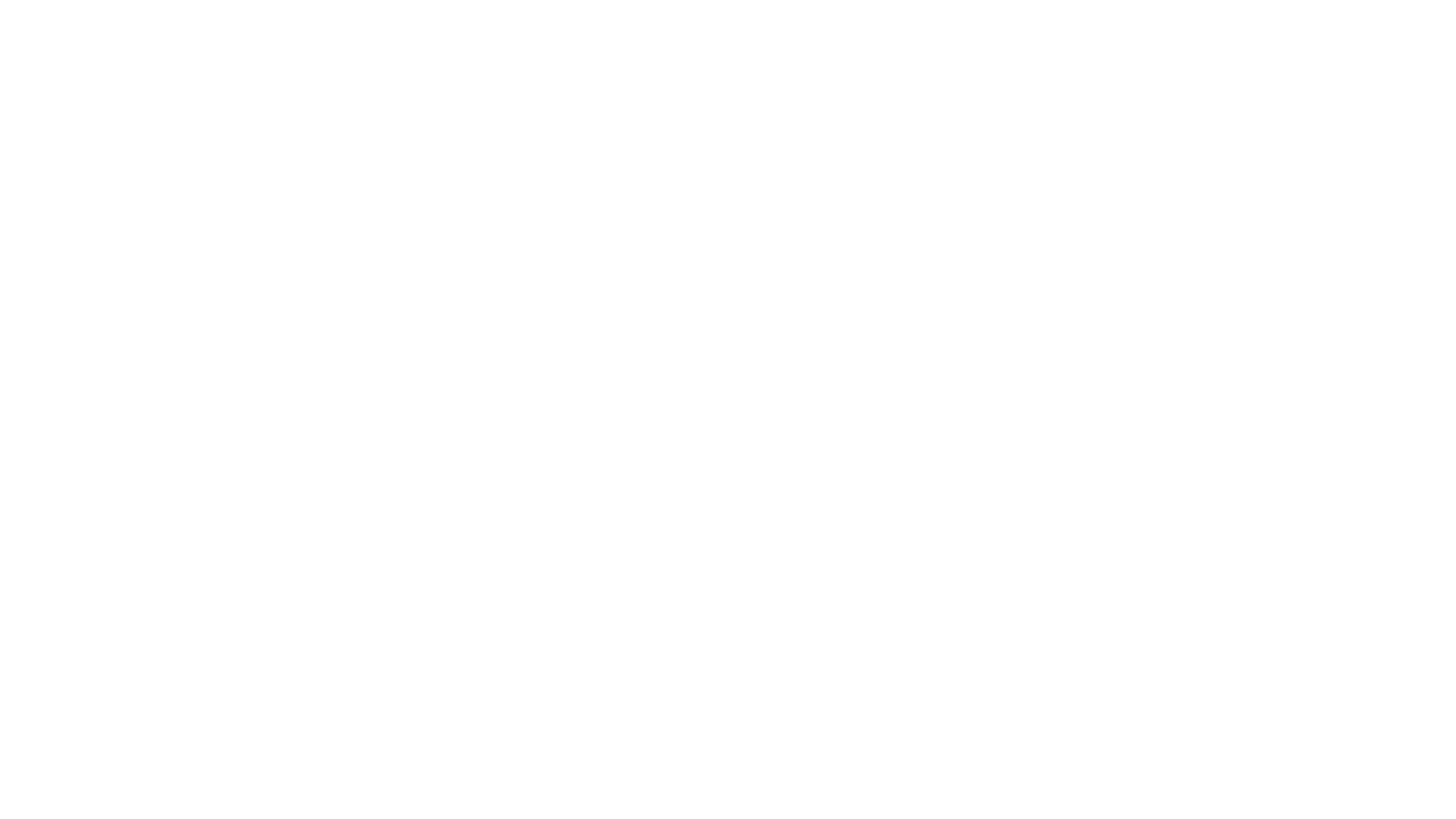 Drug use during treatment must be monitored continuously, as lapses during treatment do occur.  Knowing their drug use is being monitored can be a powerful incentive for patients and can help them withstand urges to use drugs. Monitoring also provides an early indication of a return to drug use, signaling a possible need to adjust an individual’s treatment plan to better meet his or her needs.

Treatment programs should test patients for the presence of HIV/AIDS, hepatitis B and C, tuberculosis, and other infectious diseases as well as provide targeted risk-reduction counseling, linking patients to treatment if necessary.  Typically, drug abuse treatment addresses some of the drug-related behaviors that put people at risk of infectious diseases. Targeted counseling focused on reducing infectious disease risk can help patients further reduce or avoid substance-related and other high-risk behaviors. Counseling can also help those who are already infected to manage their illness. Moreover, engaging in substance abuse treatment can facilitate adherence to other medical treatments. Substance abuse treatment facilities should provide onsite, rapid HIV testing rather than referrals to offsite testing—research shows that doing so increases the likelihood that patients will be tested  and receive their test results. Treatment providers should also inform patients that highly active antiretroviral therapy (HAART) has proven effective in combating HIV, including among drug-abusing populations, and help link them to HIV treatment if they test positive.
NIDA’s Principles ofDrug Addiction Treatment
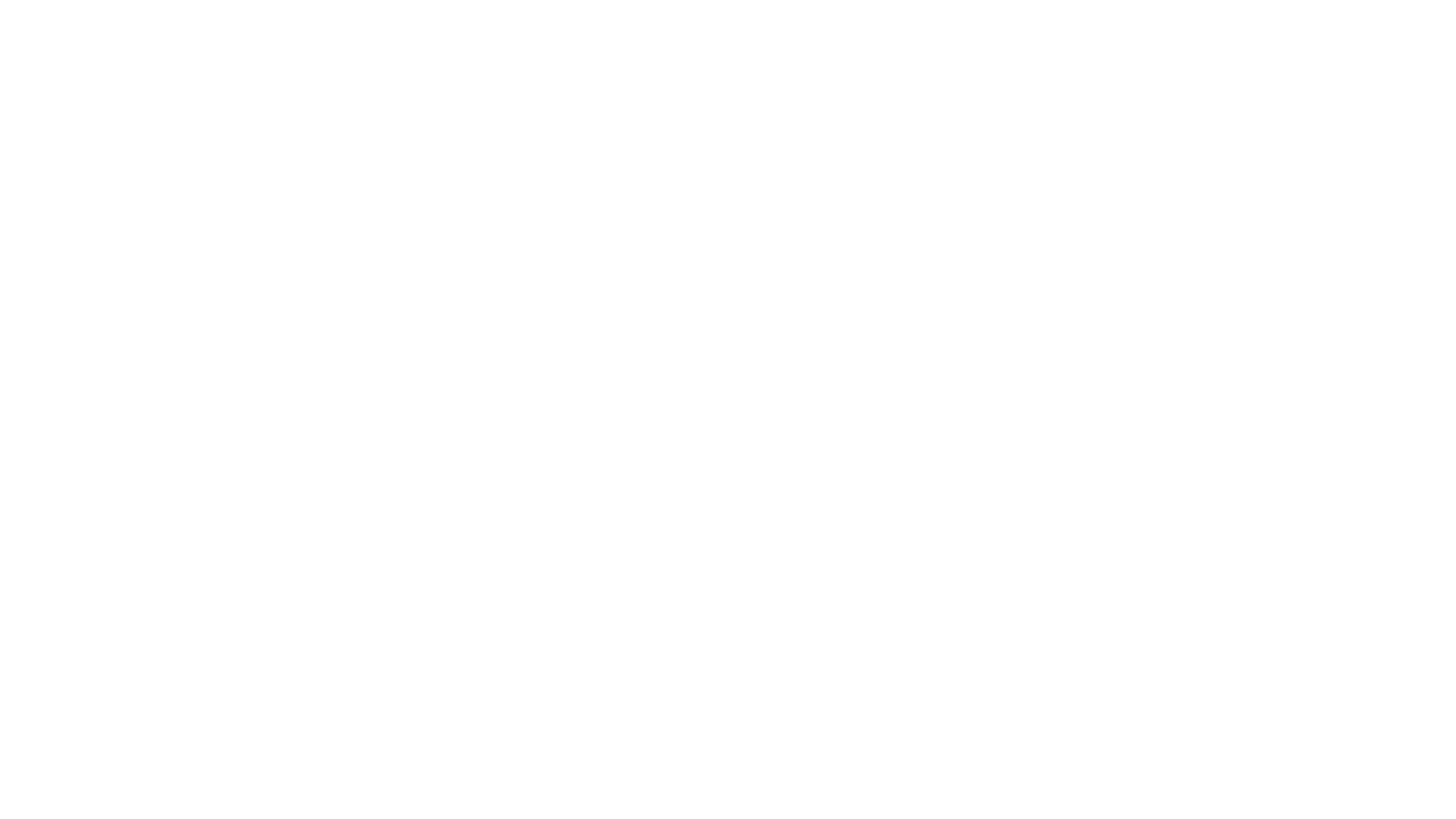 Inpatient Acute and Residential Facilities
Offer short and/or long-term treatment, from detoxification and stabilization to residential living programs
Most utilize an Interdisciplinary or Multidisciplinary team approach
Does not mimic real world challenges to retain sobriety
Cost can be a deterrent for many

Intensive Outpatient Programs (IOP)
Can be utilized after acute or inpatient treatment
Patient is provided treatment services for 3-5 days per week, several hours per day for a specific length of time (average of 3-6 months) 
Cost and time commitment can make it difficult for patients to access and continue care 

Office-Based Opioid Agonist Treatment (OBOT)
Provides Medication Assisted Treatment (MAT)
Most widely known to the public as ‘Methadone Clinics’
OBOT programs may differ widely depending on state regulations (i.e. drug testing, accepting insurance, on-site counseling)
Differences in Addiction Treatment Facilities
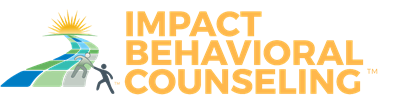 An Interdisciplinary Approach
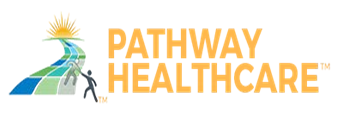 Multidisciplinary vs Interdisciplinary Teams
MULTIDISCIPLINARY TEAM
INTERDISCIPLINARY TEAM
A group of professionals from several disciplines working interdependently in the same setting, interacting both formally and informally. 
Separate assessments may be conducted, but team members work to achieve a common goal. 
Information is communicated and problems are solved in a systematic way among team members. Cooperation requires integration of the efforts of the contributing disciplines. 
The team process demands that the participants take into account the contributions of other team members in making their own contribution. This approach suggests intersecting lines of communication and collaboration. 2
Composed of more than one discipline so that the team can offer a greater breadth of services to patients. 
Team members work independently and interact formally and with little or no awareness of other disciplines’ work
Appropriate experts from different professions handle different aspects of a patient’s case independently. 1
BEHAVIORAL HEALTH APPROACHES
Psychoeducation 
Understanding addiction as a brain disease
Triggers/Cognitions
Support

Motivational Interviewing 
Helps with ambivalence
Emphasizes the importance to start where the patient is
Stages of Change – Precontemplation, Contemplation, Preparation, Action, Maintenance......eventually, Termination

Cognitive Behavioral Therapy
Helps patients become aware of and modify dysfunctional thoughts, emotions, and behaviors.
CBT focuses on solutions and encourages the patient to challenge distorted/negative cognitions and change destructive patterns of behavior.
BEHAVIORAL HEALTH APPROACHES (cont.)
Dialectical Behavioral Therapy
Emotion Regulation
Wise Mind versus Emotional Mind
Emotional Triggers and Crisis Planning

Mindfulness Based Relapse Prevention
Has been used to effectively treat/mitigate a range of behavioral health issues including depression, anxiety, grief, etc.
Mindfulness based practice encourages the patient to have awareness of body cues (i.e. tension) and practice relaxing the mind while accepting the present experience as it is without judging. 
Allows one to gain a better understanding of his/her presence and the environment by becoming an observer of the experience instead of reacting to it.
TYPES OF THERAPY OFFERED
INDIVIDUAL THERAPY

FAMILY THERAPY (WITH PATIENT PRESENT)

FAMILY THERAPY (WITHOUT PATIENT PRESENT)

GROUP THERAPY

TELEHEALTH SERVICES WITH PATIENT AND/OR  FAMILY
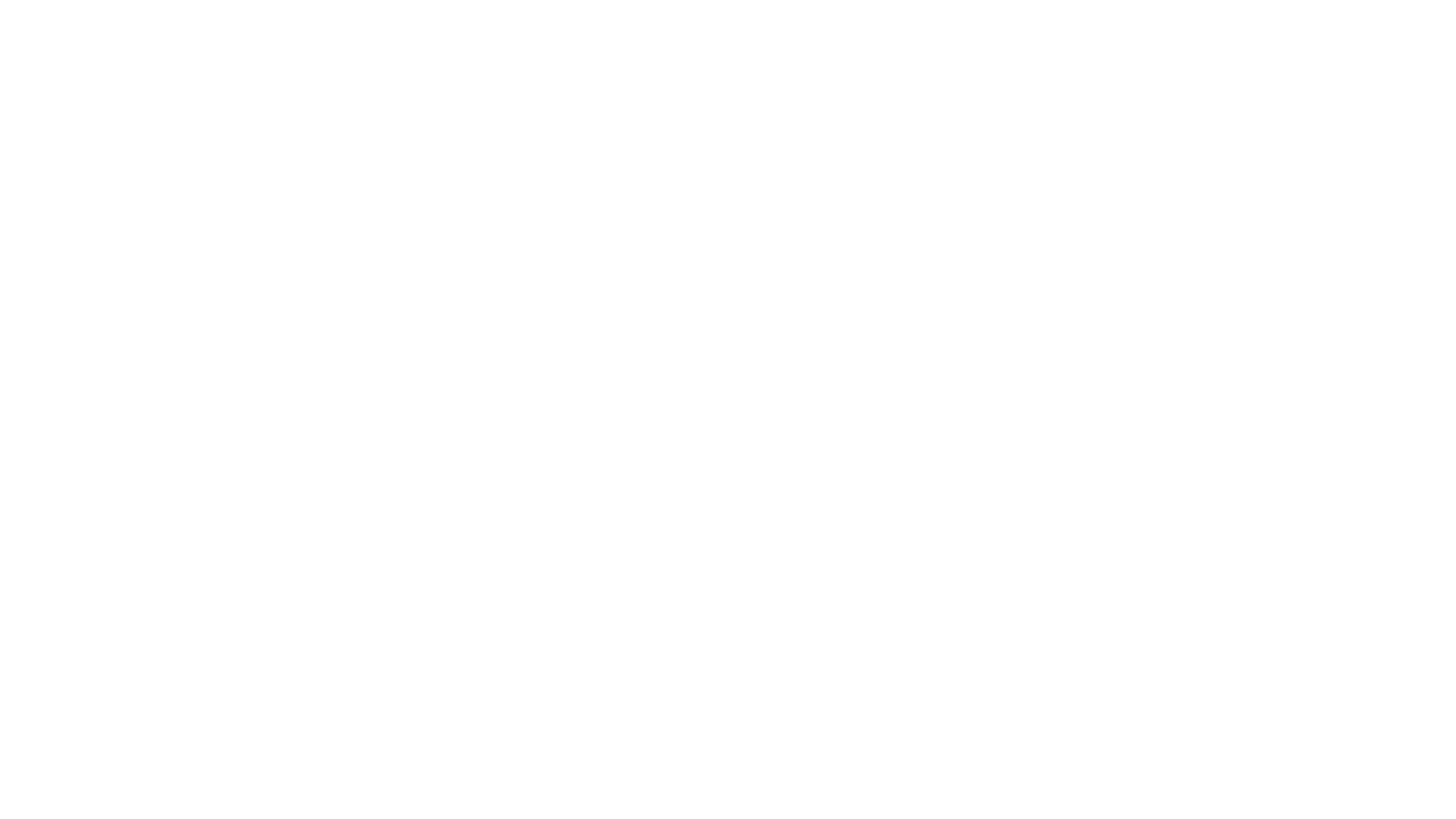 Patient Healthcare Questionnaire (PHQ-9 and PHQ-2)
Screens/Monitors depressive symptoms and severity
Can be used as an outcome measure

Adverse Childhood Experience (ACEs)
Study by Kaiser Permanente in conjunction with CDC based in southern California 
10 question survey  - high scores correlate to higher likelihood of medical and mental health issues as adults

Columbia – Suicide Severity Rating Scale (C-SSRS)
Several versions including triage, short screens, self-report and lifetime recent
Used to assess severity of suicidality with recommendations of protective measures, depending on patient's score
Allows for free online training and certification
BEHAVIORAL HEALTH TOOLS/INSTRUMENTS
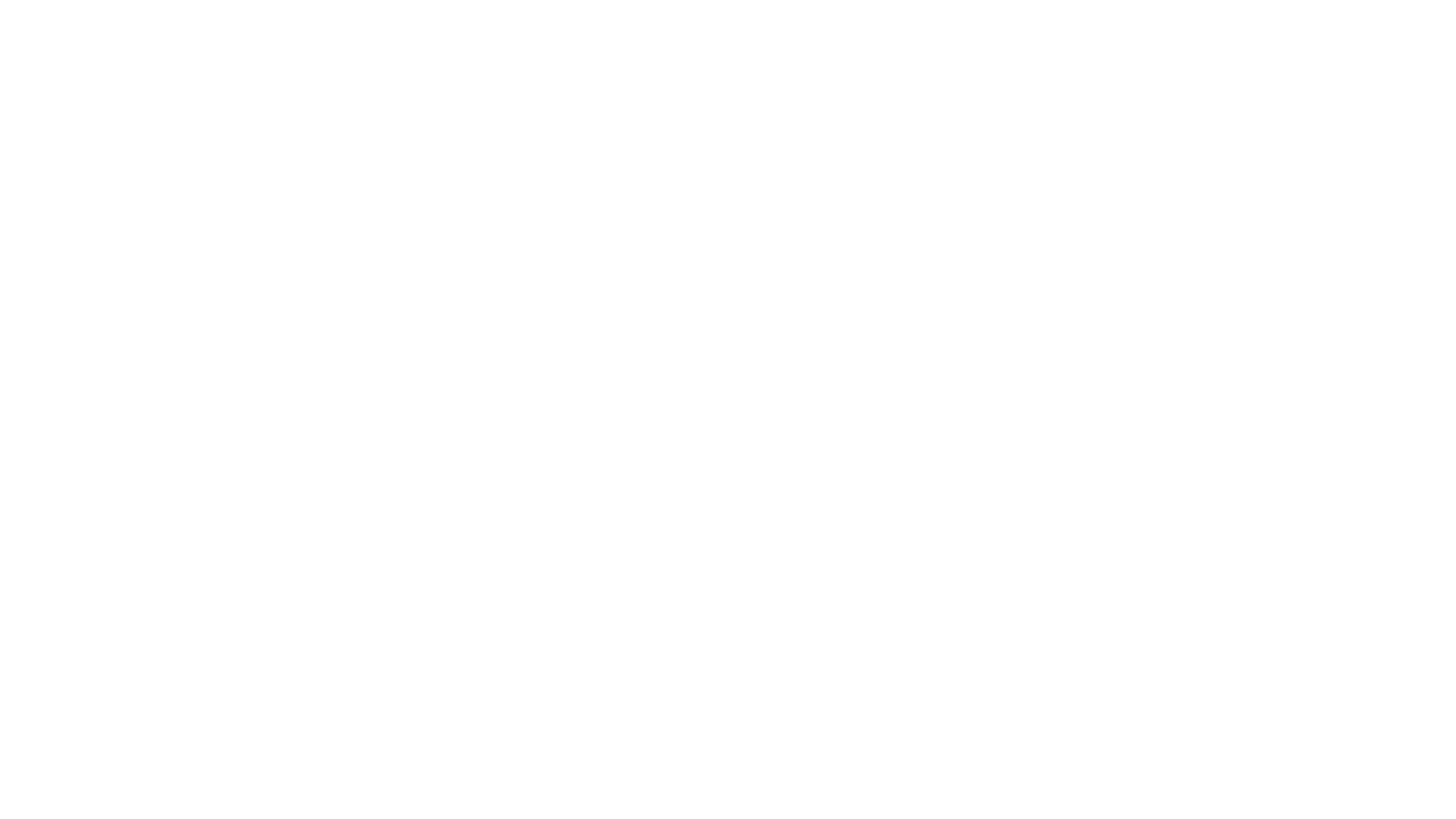 Generalized Anxiety Disorder Scale (GAD – 7)
7 question survey which asks about symptoms of anxiety over the past 2 weeks and how often they have occurred
General screening that requires more in depth behavioral health interview

PTSD Diagnostic Scale for DSM-5 (PDS-5)
Multiple question trauma screening which asks about possible symptoms of PTSD experienced in the past month.
Also covers symptom onset and duration (less/more than 6 months, etc.)

Yale-Brown Obsessive Compulsive Scale (Y-BOCS)
Indepth checklist that screens for various obsessions (aggressive, contamination, sexual, religious, etc.)
Also screens for various compulsions (cleaning/washing, checking, repeating, counting, etc.)
Screens for time spent on obsessive thoughts and compulsive behaviors, as well as the degree of the patient's distress
BEHAVIORAL HEALTH TOOLS/INSTRUMENTS (CONT.)
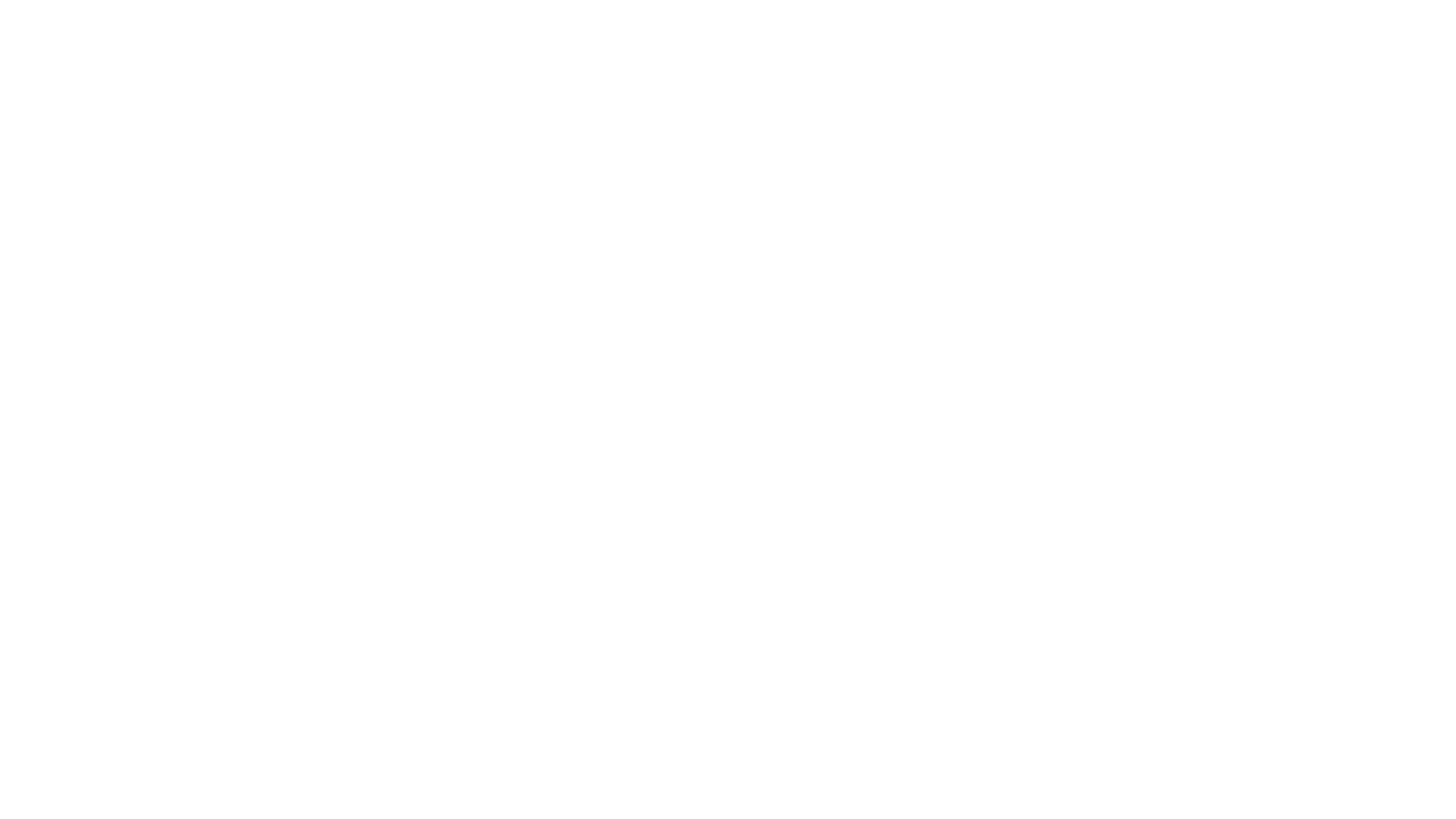 Brief Addiction Monitor (BAM)
Developed by the Veterans Administration (VA) to assess risk factors and outcome measures for military veterans.
Provides scores for 3 factors (Use, Risk, and Protective)  
VA providers have reported this to be an appropriate set of items to inform initial treatment planning and for ongoing outcome measurement based care.
To be completed at initial visit with follow up assessment every 3 months, at minimum.
BEHAVIORAL HEALTH TOOLS/INSTRUMENTS (CONT.)
MEET AND GREET
Takes place at patient's initial medical visit
Lasts anywhere from 5-15 minutes to create a warm welcome and face to face introduction to the counselor
Can always last longer, if needed (patient flooding, suicidality, etc.)

INITIAL BEHAVIORAL HEALTH VISIT 
Takes place when patient returns for 2nd medical visit (1 week later)
Consists of extensive substance abuse history, rapport building and assessment of safety risks

SECOND BEHAVIORAL HEALTH VISIT
Usually scheduled around patient's 3rd medical visit (1 week later)
Substance use history and rapport building continue
Generalized Treatment Plan is created with patient at this time
BEHAVIORAL HEALTH PATIENT FLOW
THIRD BEHAVIORAL HEALTH VISIT
Takes place on or around the patient's 4th medical visit (2 weeks later)
Rapport building continues
Treatment plan becomes more individualized as patient develops trust with clinician

MAINTENANCE BEHAVIORAL HEALTH VISITS
To be determined by the needs of the patient and the recommendation of the clinician
Can range from weekly to monthly visits
Treatment plan continues to be reviewed, individualized and updated as treatment continues and the patient meets his/her goals

**Telehealth visits are an integral part of this entire process to allow flexibility/accessibility to the patient!
BEHAVIORAL HEALTH PATIENT FLOW (CONT.)
We utilize an interdisciplinary/integrated approach.

Providers and staff communicate directly with each other if/when there are any concerns regarding a patient or treatment plan of care.

Providers and staff communicate regarding patient care, especially if/when a patient relapses.  Providers work together to modify the patient's treatment plan to better meet the needs of the patient and improve the ability to meet treatment goals and succeed in his/her recovery. This may include the medical and behavioral health providers meeting conjointly with the patient to support and modify the patient's treatment plan.

Providers and staff of each discipline work together to support the overall treatment goals of the patient, to include sustained recovery, free of all intoxicating/addictive substances and improve his/her quality of life....it takes a team!
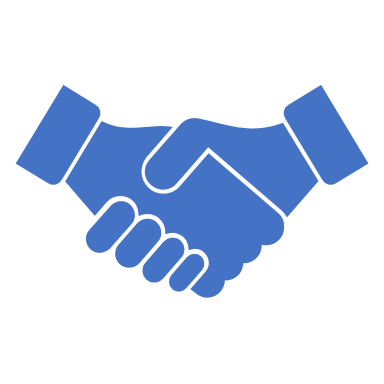 HOW DO WE WORK TOGETHER?
1. NLN reports on nursing education building community: Developing skills for interprofessional health professions education and relationship–centered care by the Interdisciplinary Health Education Panel of the National League for Nursing. Nursing and Health Perspectives (pp. 87–90).

2. Clark, P. G., Spence, D. L., & Sheehan, J. L. (1986). A service/learning model for interdisciplinary teamwork in health and aging. Gerontology Education, 6(4), 3–16.

3.  National Institute on Drug Abuse found at https://www.drugabuse.gov/ 

4.  Substance Abuse and Mental Health Services Administration found at https://www.samhsa.gov/

5.  Addiction Policy Forum at https://www.addictionpolicy.org

6. https://www.drugabuse.gov/parents-educators 

7. https://www.fbi.gov/video-repository/newss-chasing-the-dragon-the-life-of-an-opiate-addict/view
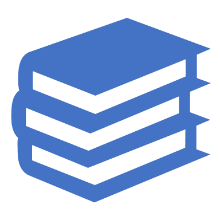 REFERENCES & RESOURCES